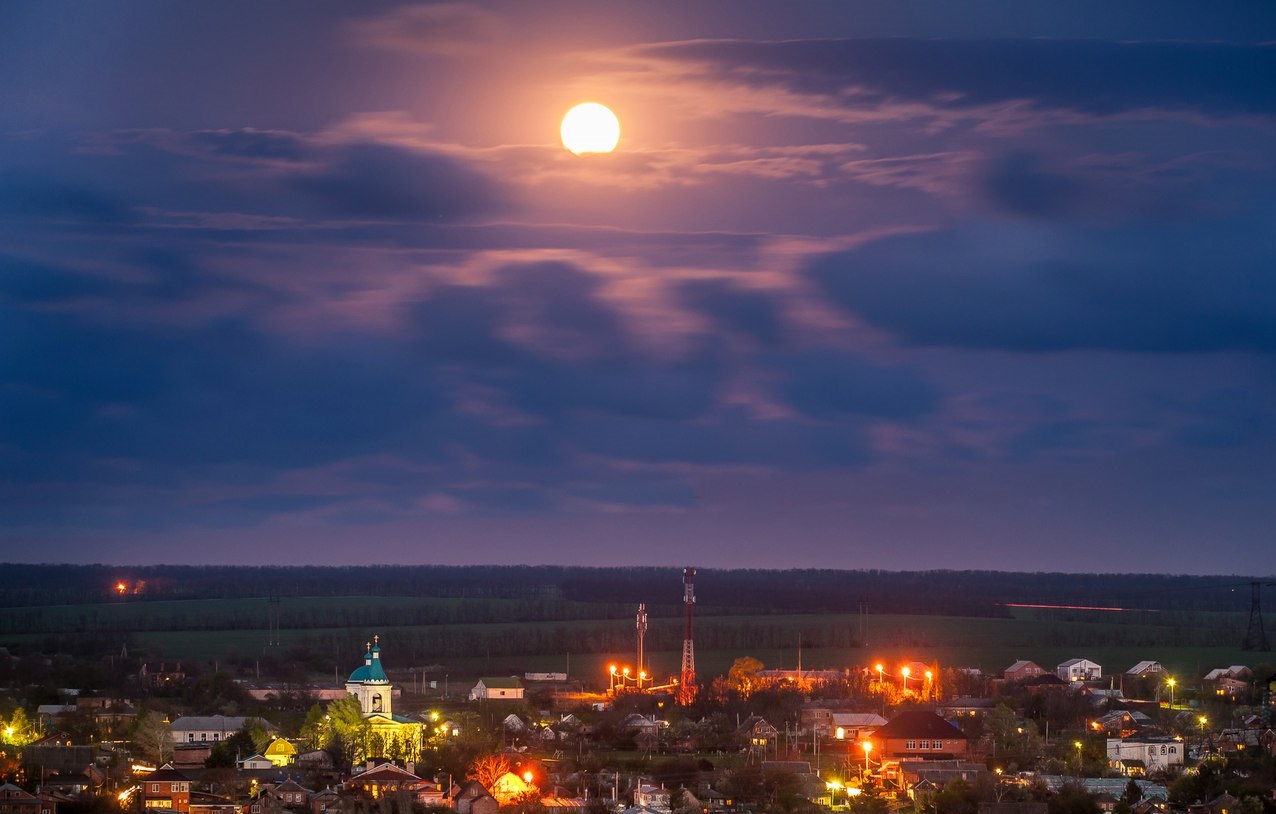 Отчет об исполнение бюджета 
Троицкого сельского поселения
 за 1 квартал 2020 года
Основные характеристики бюджета Троицкого сельского поселения за 1 квартал 2020 года
Налоговые и неналоговые доходы бюджета Троицкого сельского поселения за 1 квартал 2020 года
Безвозмездные поступления в бюджет Троицкого сельского поселения за 1 квартал  2020 года
Доходы бюджета поселения за 1 квартал 2020 года составили 3852,5 тыс.руб или 15,1% к годовому плану
Исполнение расходов по отраслям за 1 квартал 2020 года
ОБЩЕГОСУДАРСТВЕННЫЕ ВОПРОСЫ
НАЦИОНАЛЬНАЯ ОБОРОНА
НАЦИОНАЛЬНАЯ ЭКОНОМИКА
Фактическое исполнение составило 158,2 тыс.руб или 1,1% к годовым плановым назначениям
Фактическое исполнение составило 33,6 тыс.руб или 16,5% к годовым плановым назначениям
Фактическое исполнение составило 806,1 тыс.руб или 60,8 % к годовым плановым назначениям
ЖИЛИЩНО-КОММУНАЛЬНОЕ ХОЗЯЙСТВО
Организация уличного освещения
Благоустройство территории
Содержание мест захоронения
Фактическое исполнение составило 0 тыс.руб или 0% к годовым плановым назначениям
Фактическое исполнение составило 57,6 тыс.руб или 9,1% к годовым плановым назначениям
Фактическое исполнение составило 276,6 тыс.руб или 19,7% к годовым плановым назначениям
Исполнение расходов по отраслям за 1 квартал 2020 года
СОЦИАЛЬНАЯ ПОЛИТИКА
Охрана окружающей среды
КУЛЬТУРА
Фактическое исполнение составило 781,8 тыс.руб или 23,5% к годовым плановым назначениям
Фактическое исполнение составило 0тыс.руб или 0% к годовым плановым назначениям
Фактическое исполнение составило 45,6 тыс.руб или 27,5% к годовым плановым назначениям
Исполнение расходной части бюджета в разрезе муниципальных программ
Исполнение расходной части бюджета в разрезе муниципальных программ
Исполнение расходной части бюджета в разрезе муниципальных программ
Исполнение расходной части бюджета в разрезе муниципальных программ